Intragroup financing transactions & transfer pricing
CAA Paris, 15 March 2023, n°21PA06144
CAA Paris, 17 March 2023, n°21PA04211
March 2023
Mazars’ view regarding the decision dated 15 March 2023 (n°21PA06144)
Does the qualification of unpaid interest as hidden distributed income contradict the free movement of capital?
Context
Legal basis of the decision
Mazars’ comments
A French company (“FC”), engaged in the manufacturing of electric batteries and accumulators for the automotive industry, has granted a non-interest-bearing current account advances to its Canadian subsidiary (“CS”) between 2012 and 2014. 
After a tax audit, the French Tax Authorities (FTA) considered that the failure to charge the interests that should normally have been paid on these advances constitutes an indirect transfer of profits according to the French legislation1. 
Moreover, the FTA has concluded that the interests that should have been paid fell into the category of hidden remuneration and benefits which were liable to be subject to a withholding tax2. 
After an unfavorable decision of the first administrative court, the FC appealed to the Cour administrative d’appel (“Court”).
Burden of proof
Based on the French legislation, the FTA must prove the existence of advantages and define the amount after having provided a proof of the dependency between the foreign and French company.
However, if the advantages should be generally determined based upon a comparison, some advantages are abnormal such as a non-interest-bearing loan and do not require any comparison. Thus, the FTA was able to consider this lack of interest payment as a transfer of profits.
A transfer of profits characterized
The Court rejects the FC’s arguments based on the following:
The FC has failed to establish the industrial and technological dependence on its subsidiary. The FC might have been able to obtain supplies from other companies and that its CS held patents;
The CS paid interests in return for the advances granted by its former shareholder;
The withholding tax on interest not by CS to FC one is not contrary to the free movement of capital, as an interest does not constitute an investment made by CS in France.
This decision underlines the risk that intragroup financial transactions not correctly priced and justified can lead to the qualification of hidden distribution income, and more sanctions.
Indeed, FTA could easily reassess a non-bearing-financing since a comparison is not required to determine the advantage.
Besides, this decision also brings a solution on the question of the compliance with EU Law. For the Court, a withholding tax on interest not paid to a French company by a Canadian one is not contrary to the free movement of capital, since an interest does not constitute an investment made by the Canadian company in France.
1 Articles 57, 212, I, a) and 39-1, 3° of the French Tax Code
2 Articles 111, 119 bis 2. and 187 of the French Tax Code
2
Mazars’ view regarding the decision dated 17 March 2023 (n°21PA04211)
Which characteristics should be taken into consideration to perform a financial analysis?
Mazars’ comments
Context
Legal basis of the decision
A Luxembourg company granted current account advances to its French subsidiary (“FS”) bearing interest at 10.20% in 2015 and 2016.
The FS has also borrowed from another affiliate a participating loan with a maturity of 25 months bearing interest at 10.20% plus 50% of the net taxable income before tax of the FS.
The FTA challenged the deduction of the interests paid by the FS on the basis that the FS failed to justify that the borrowing entity in Luxembourg was subject to corporate income tax (“CIT”) on the amount of such interest, which is at least one quarter of the French CIT. 
In addition, the FTA has considered that the interest rate applied was not compliant with the arm’s length principle. The FTA has reintegrated a part of these interests in the taxable result of the FS.
After an unfavorable decision of the first administrative court, the FS appealed to the Cour administrative d’appel (“Court”).
Taxation of interests at the level of the borrower
In the present case, the Court made its decision based on the previous legislation. In this context, the taxpayer should demonstrate that the borrowing entity was subject to CIT in the amount of which is at least one quarter of the French CIT. 
The Court ruled that, unlike the decision of the first instance, the borrowing entity was subject to a sufficient income tax, as defined in the previous French legislation.
Interest rate applied vs safe harbor interest rate
The FS has provided an external comparable uncontrolled price analysis to justify the application of an interest rate higher than the safe harbor interest rate released by the FTA.
Nevertheless, the Court ruled that the FTA could reintegrate a part of interests since the FS’ sector was not included in the computation of the FS’ credit rating and additional key adjustments should be performed in the analysis. Besides, the FTA provided comparable bank loans bearing interest at Euribor 3 months + 2.29% to justify that the interest rate applied was not in line with the arm’s length principle.
The two recent decisions rendered by the Court emphasize that the intercompany transactions are a main challenge for MNEs and small group.
The Court has reaffirmed the importance of financial benchmarking studies and that a rigorous methodology must be followed. Indeed, as previously judged, automatic rating software is an eligible solution, but it must consider the sector of activity3, notably as part of the credit rating computation. 
Moreover, the characteristics of the financing transaction (e.g., maturity, amount, currency, subordination, guarantee, etc.) should be analyzed before performing the benchmarking study since they are key to define the transaction to be analyzed as part the benchmarking study.

For more information on this hot topic, please register below for our next Global tax webinar on Transfer pricing and financing transactions, on 20 April 2023. 
Click here
3 CE, 22 December 2022, n°446669, SAS Willink
3
A question regarding intragroup financing transactions?
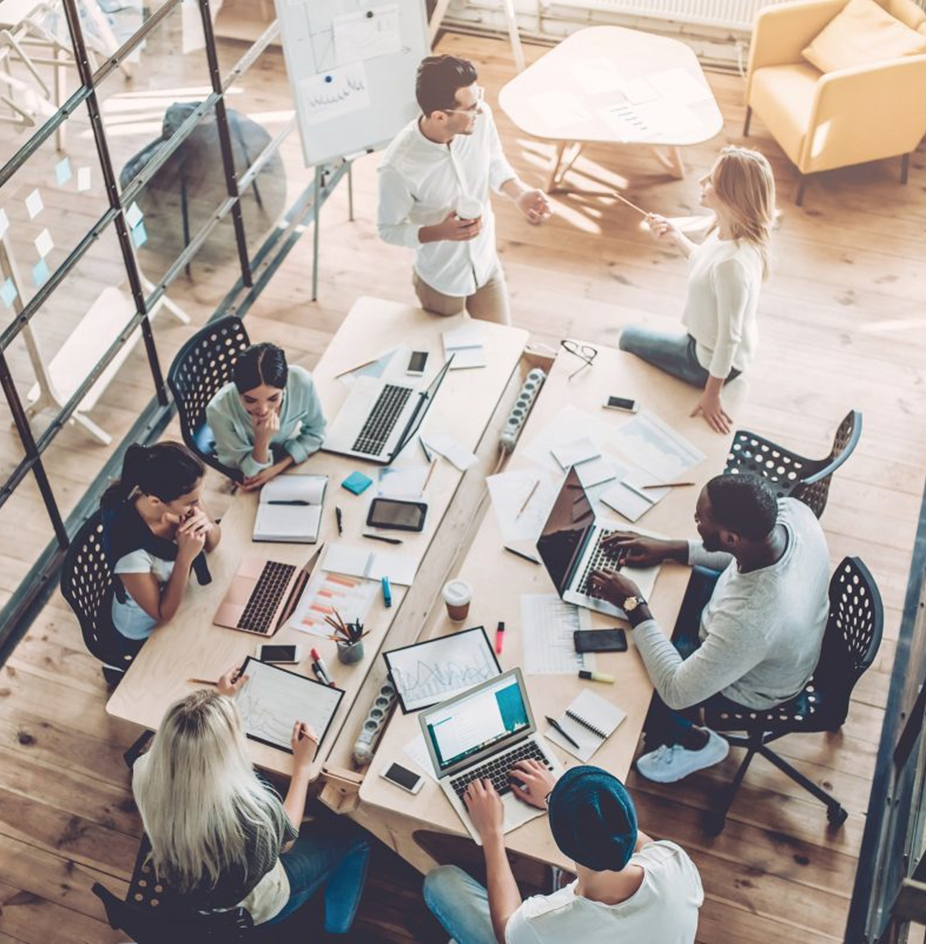 Frédéric Barat
Frédéric Lubczinski
Attorney-at-Law – Transfer Pricing 
coralie.crespin@avocats-mazars.com 
+33 6 99 18 66 34
Partner, Attorney-at-Law
frederic.barat@avocats-mazars.com 
+33 (0) 6 63 32 84 55
Partner, Attorney-at-Law
frederic.lubczinski@avocats-mazars.com 
+33 (0) 6 67 67 26 97
Stéphanie Gavrel
Coralie Crespin
Attorney-at-Law – Transfer Pricing 
guillaume.melot@avocats-mazars.com 
+33 6 67 77 85 80
Consultant - Transfer Pricing
Consultant - Transfer Pricing
Consultant - Transfer Pricing
Consultant - Transfer Pricing 
ines.saidane@avocats-mazars.com 
+33 6 67 34 77 91
Manager, Attorney-at-Law
stephanie.gavrel@avocats-mazars.com 
+33 (0) 6 99 16 65 89
Manager, Attorney-at-Law
coralie.crespin@avocats-mazars.com 
+33 (0) 6 99 18 66 34
Victoria Dey
Laura Schoumacher
Guillaume Mélot
Consultant - Transfer Pricing 
sami.orfani@avocats-mazars.com 
+33 6 60 56 89 47
Attorney-at-Law – Transfer Pricing 
samuel.sebban@avocats-mazars.com 
+33 7 61 58 60 90
Manager, Attorney-at-Law
guillaume.melot@avocats-mazars.com 
+33 (0) 6 67 77 85 80
4
Our previous publications:
Click here
Tour Exaltis
61 rue Henri Regnault
92400 Courbevoie – France
Tel : +33 (0) 1 49 97 35 20